Mathematik 10 Abels
Welche Gesetze gelten für Potenzen ?
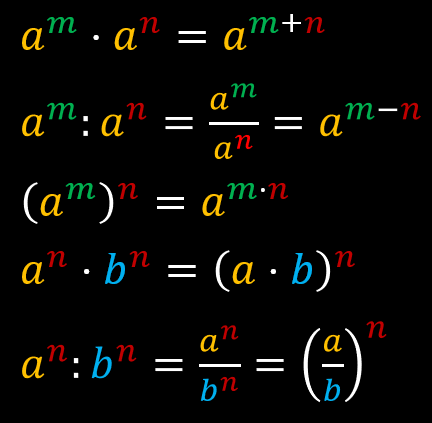 Besetze jeden Parameter (Buchstaben) deiner Formel mit einer Zahl.
Prüfe rechnerisch, ob deine Formel für diese Zahlen stimmt.
Beschreibe deine Formel in deinen eigenen Worten.
 Gib an, für welche Werte die Parameter jeweils definiert sind (also welchem Zahlen man für sie einsetzen darf und welche nicht)
Potenzgesetze
Potenzgesetze
Potenzgesetze
Potenzgesetze
Potenzgesetze
Potenzgesetze
Fun15,16
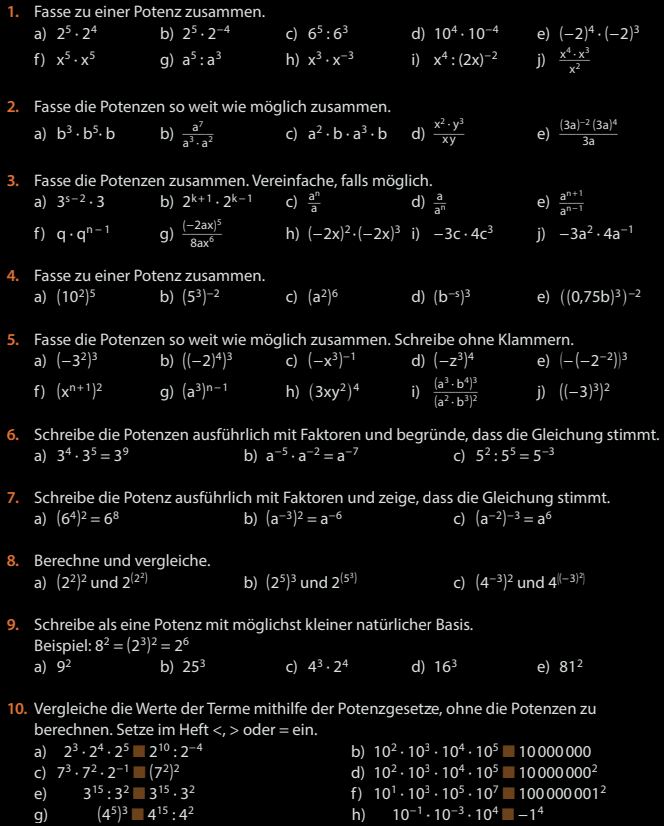 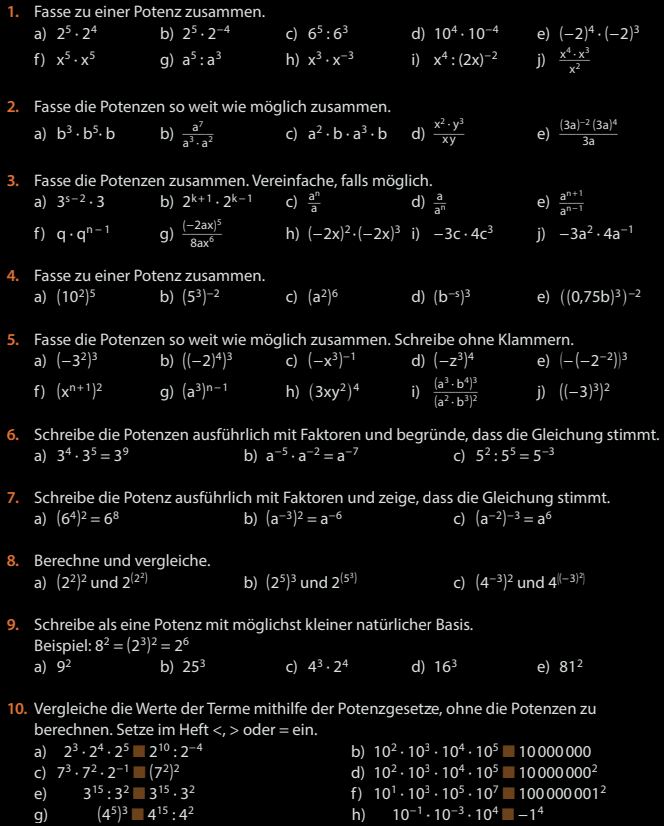 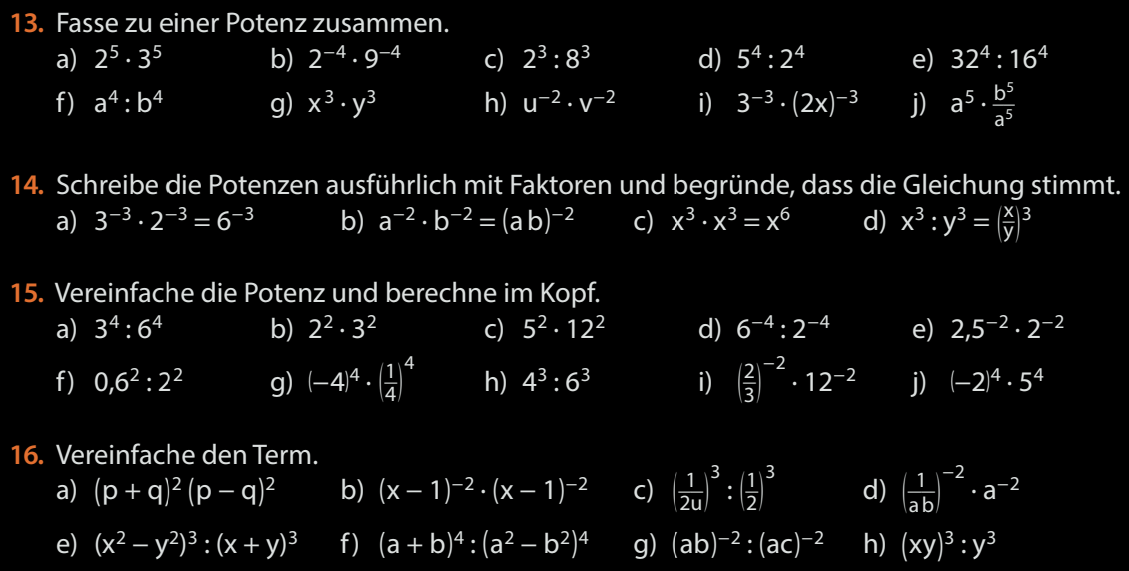 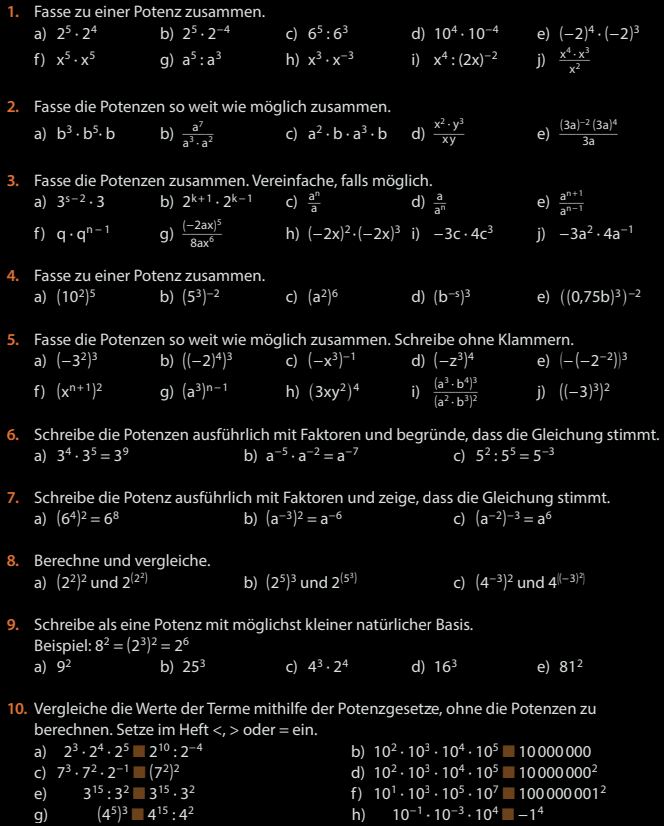 Bearbeite auf Fun15 und Fun16 insgesamt 3 Aufgaben deiner Wahl, die diu noch nicht bearbeitet hast.